«Сумма углов треугольника»
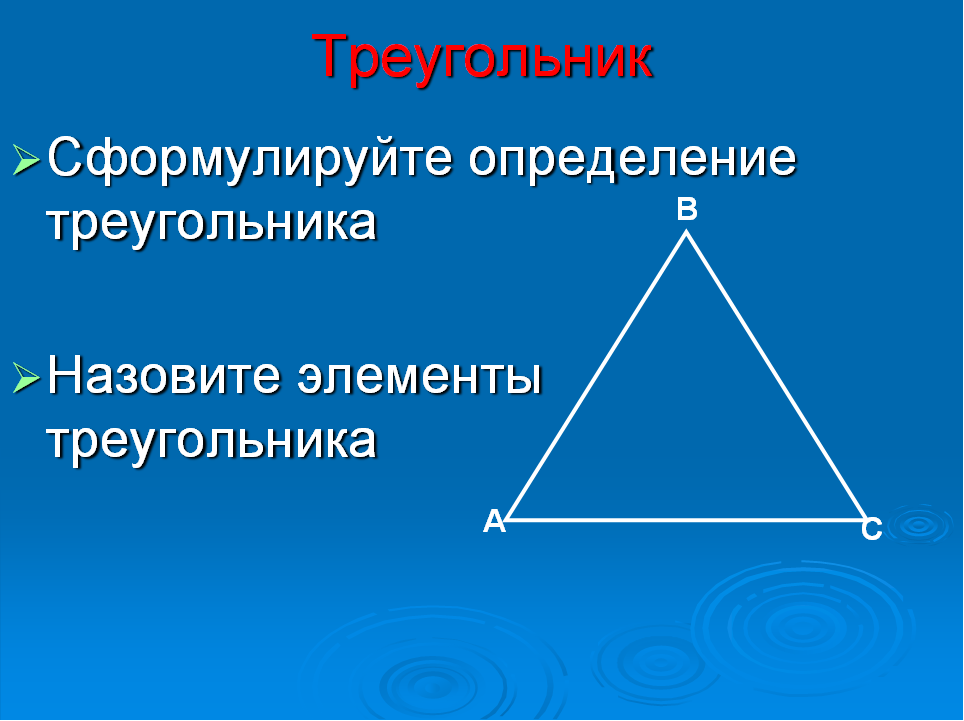 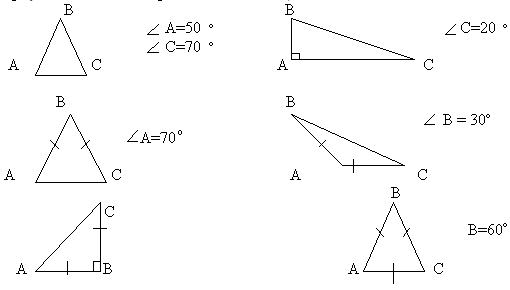 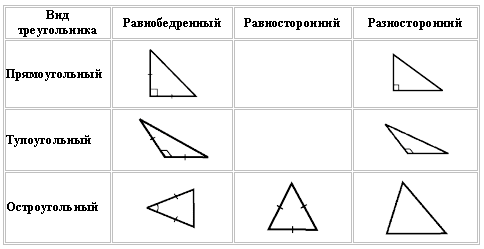